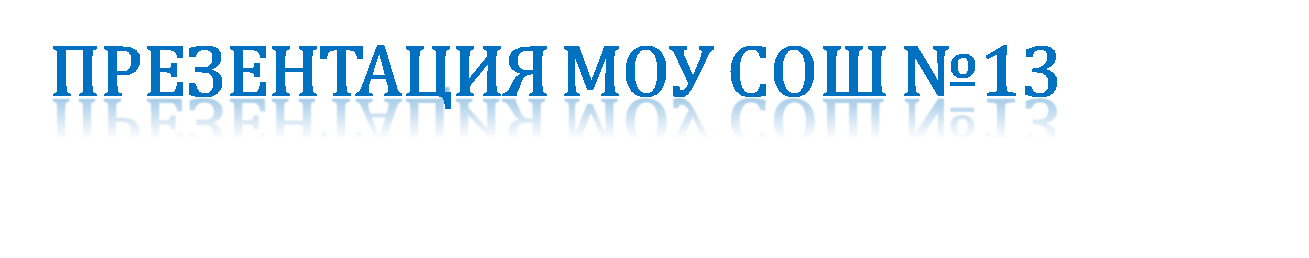 Адрес: ст. Константиновская, ул. Калинина 100
Сайт школы : www.13info.jino.ru
E-mail: school3@kurgan.kubannet.ru
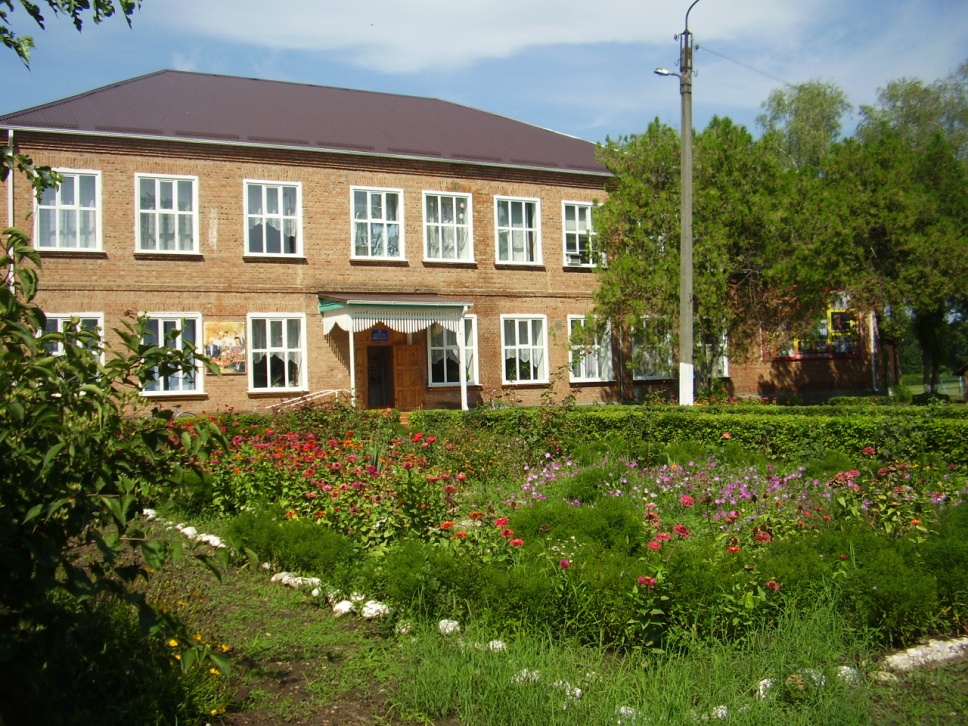 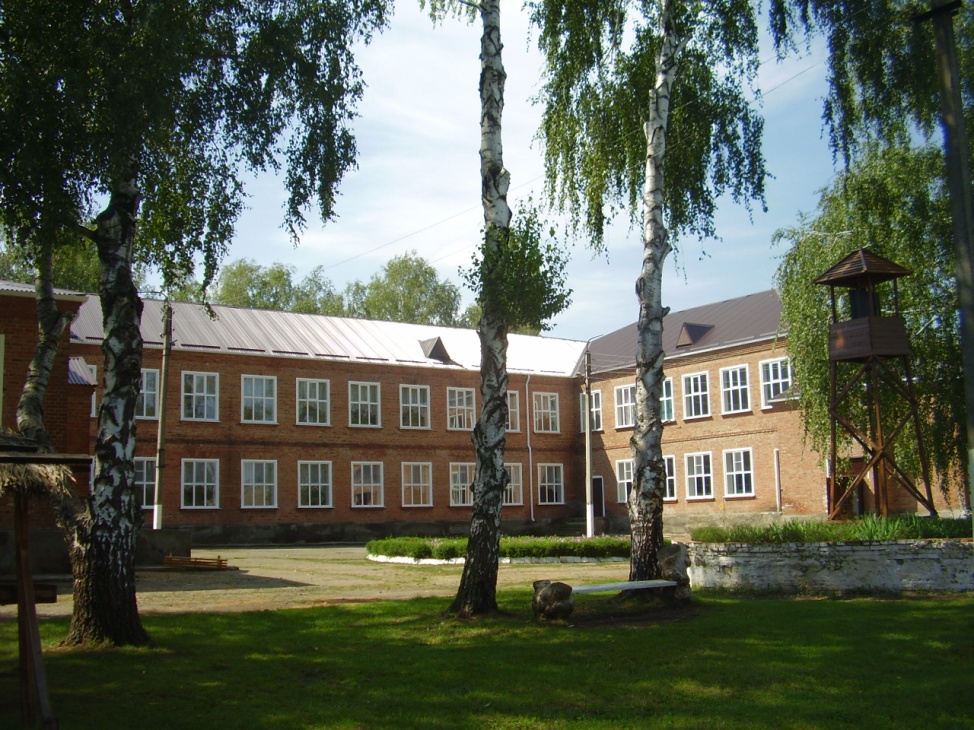 Школьные кабинеты!
Всего помещений  для реализации учебного процесса – 29
В том числе:
Учебных кабинетов –23
Русский язык и литературы -2
Математика-2
Химия-1
Физика -1
Биология-1
Иностранный язык -2
Информатика-1
История, ОПК,ОРКСЭ-1
География, кубановедение -1
ОБЖ-1
Технология-3
Классных комнат (начальные классы)-7
Лаборанская по физике-1
Лаборанская по химии-1
Лаборанская по биологии -1
Библиотека с читальным залом-1
Спорт зал -1
Игровая  -1
Новая мебель ждет первоклашек :Здесь постигать им ученья азы
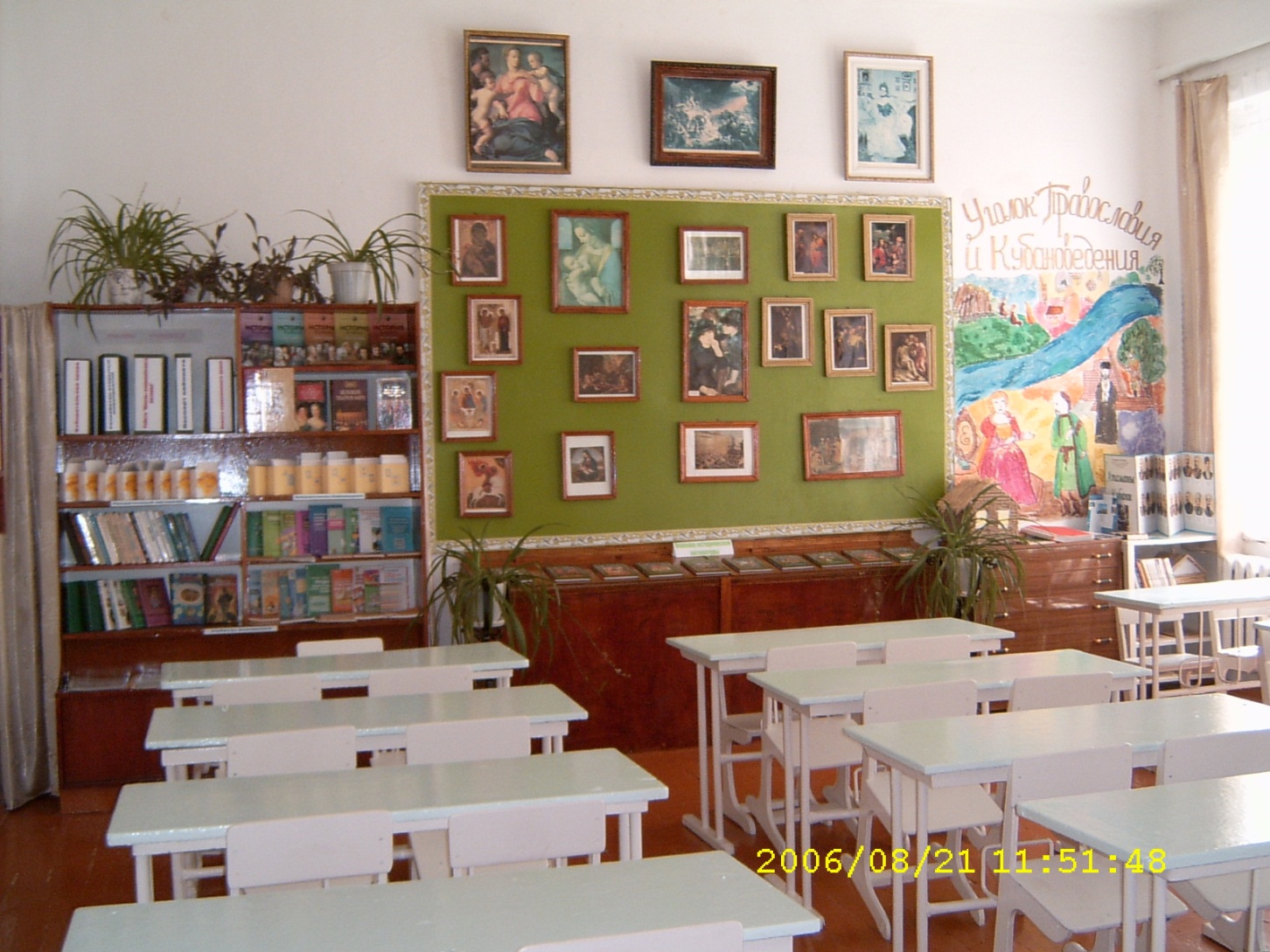 История - сложный предмет,
Но истину нам открывает.
Взгляните на сей кабинет:
История здесь пребывает
Кабинет информатики
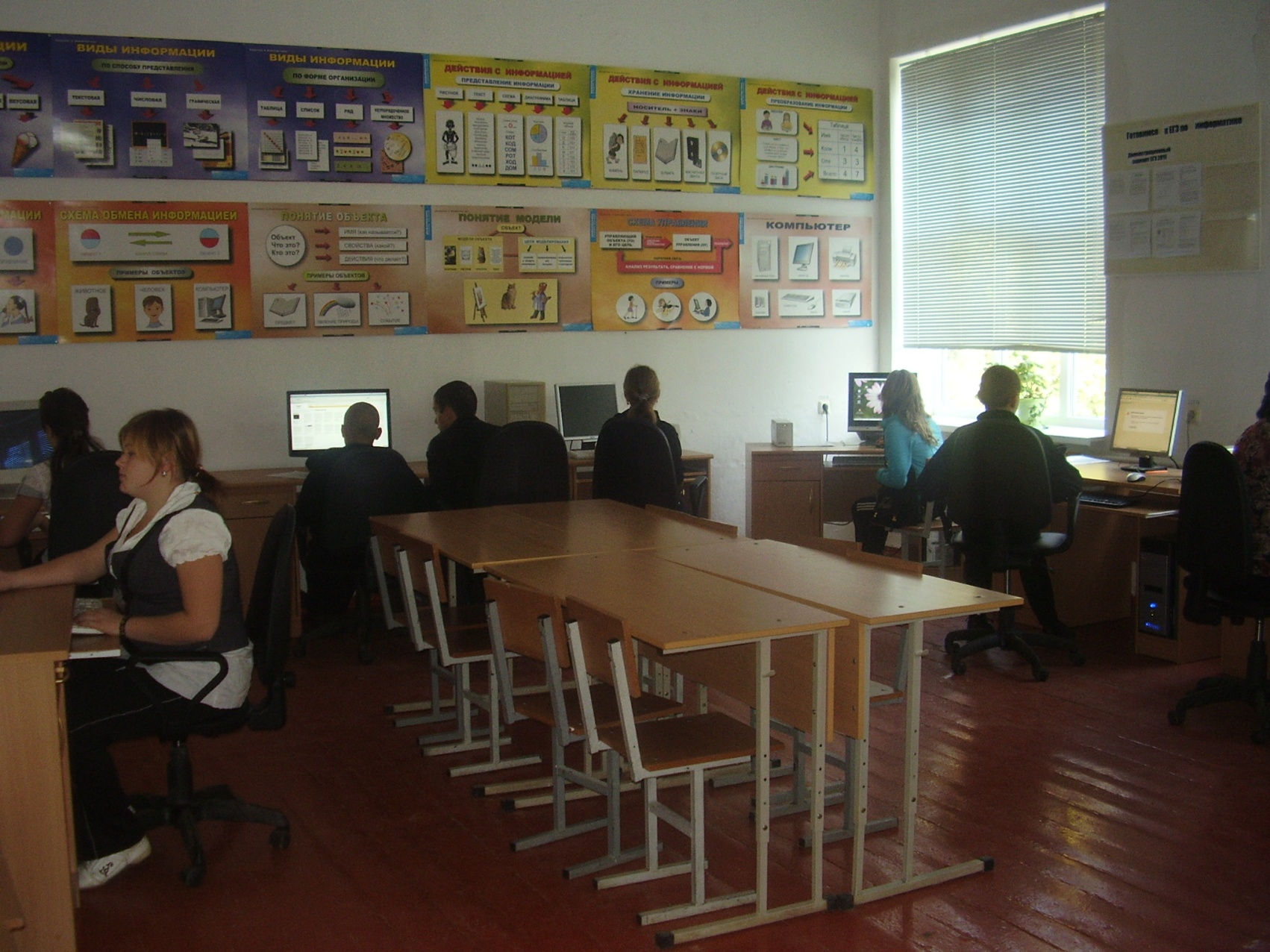 Здесь звучит не наша речь …
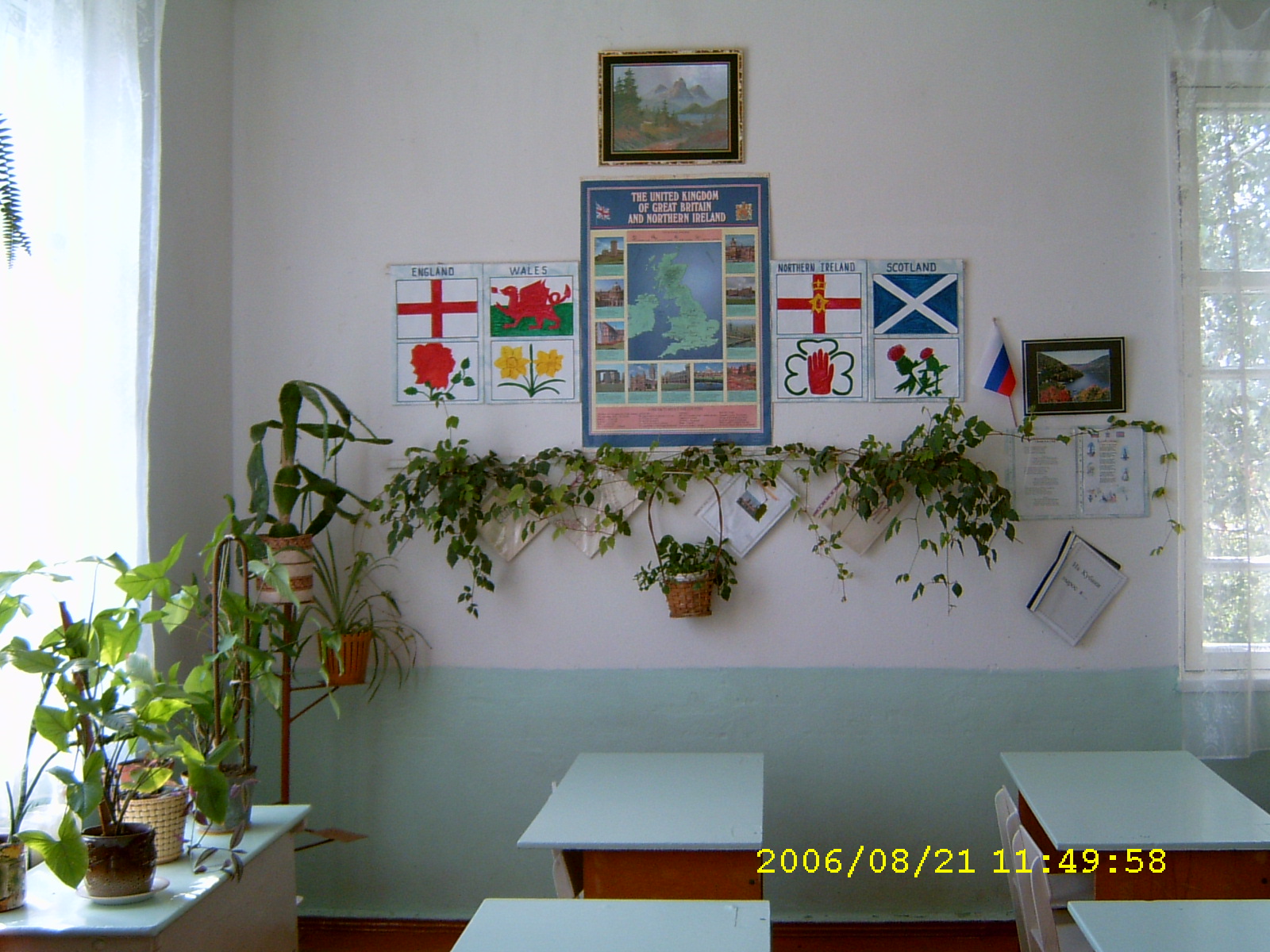 Кабинет географии
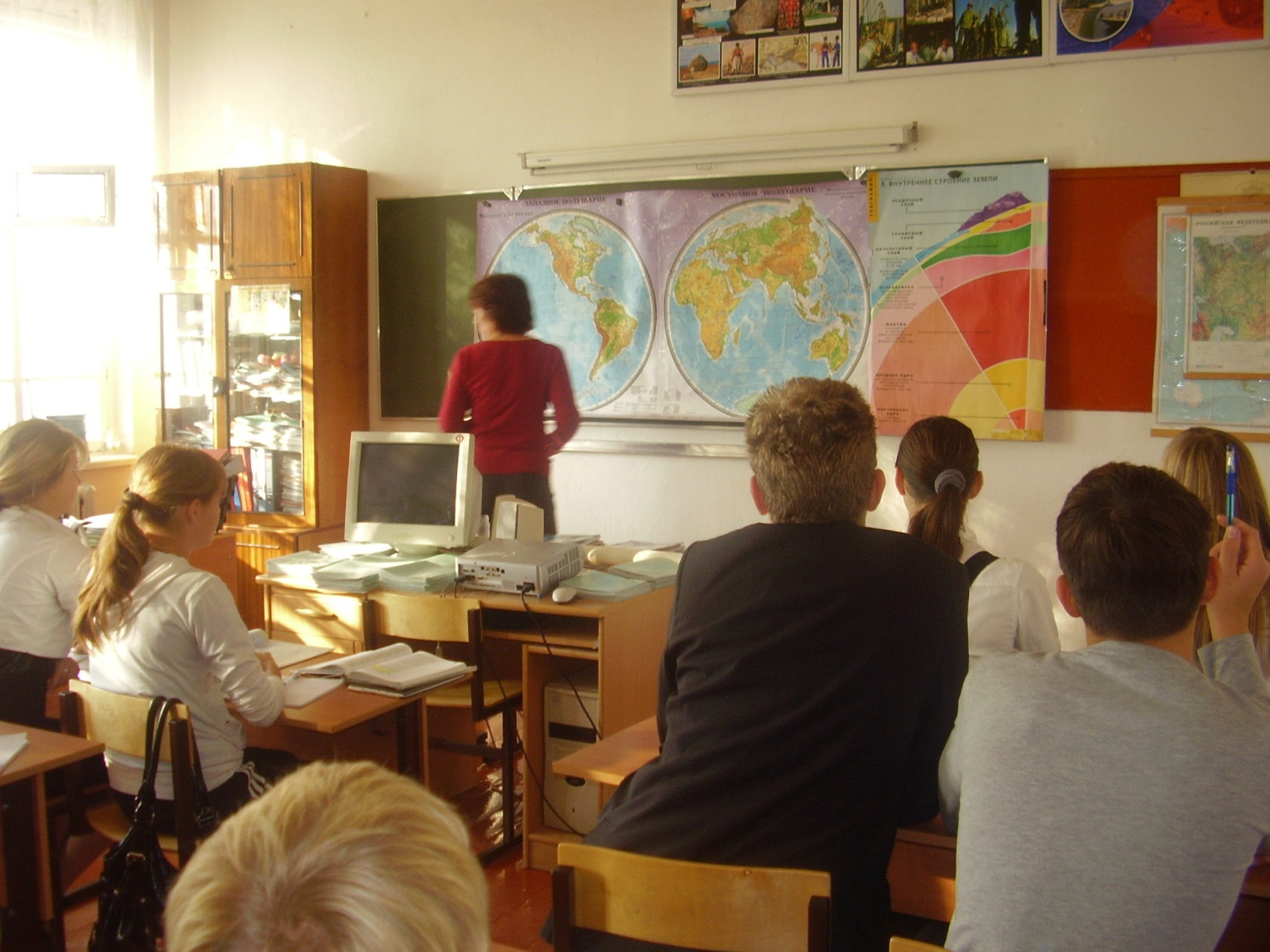 Кабинет химии
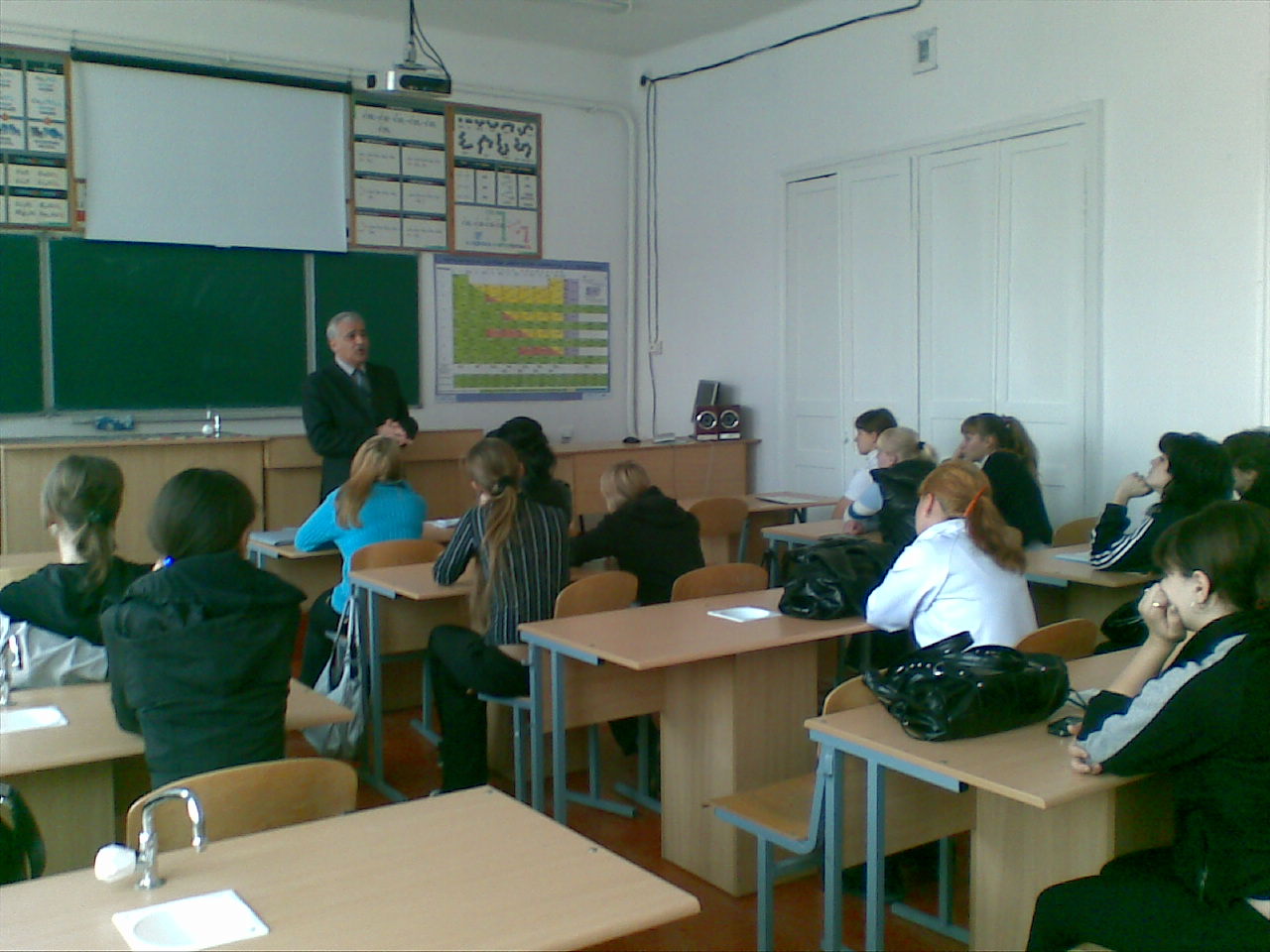 Кабинет математики
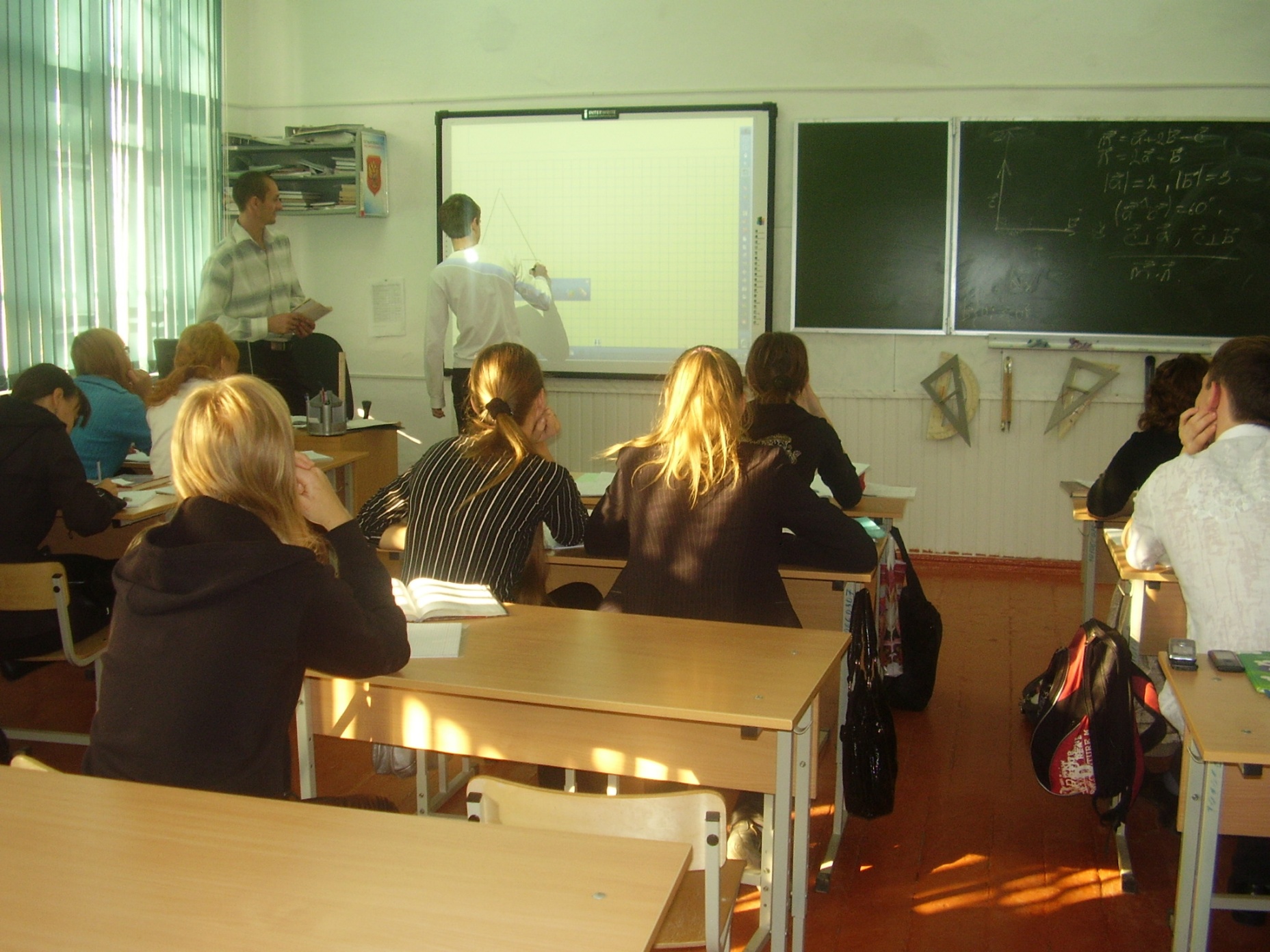 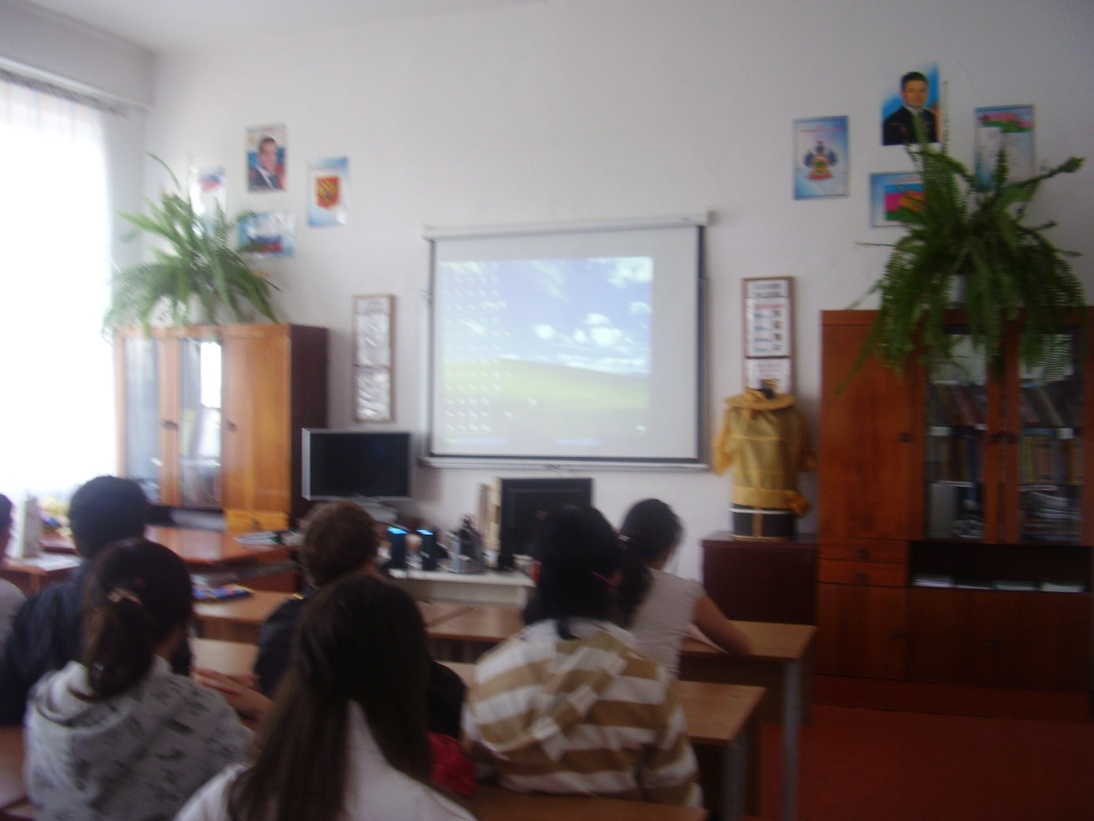 Кабинет технологии
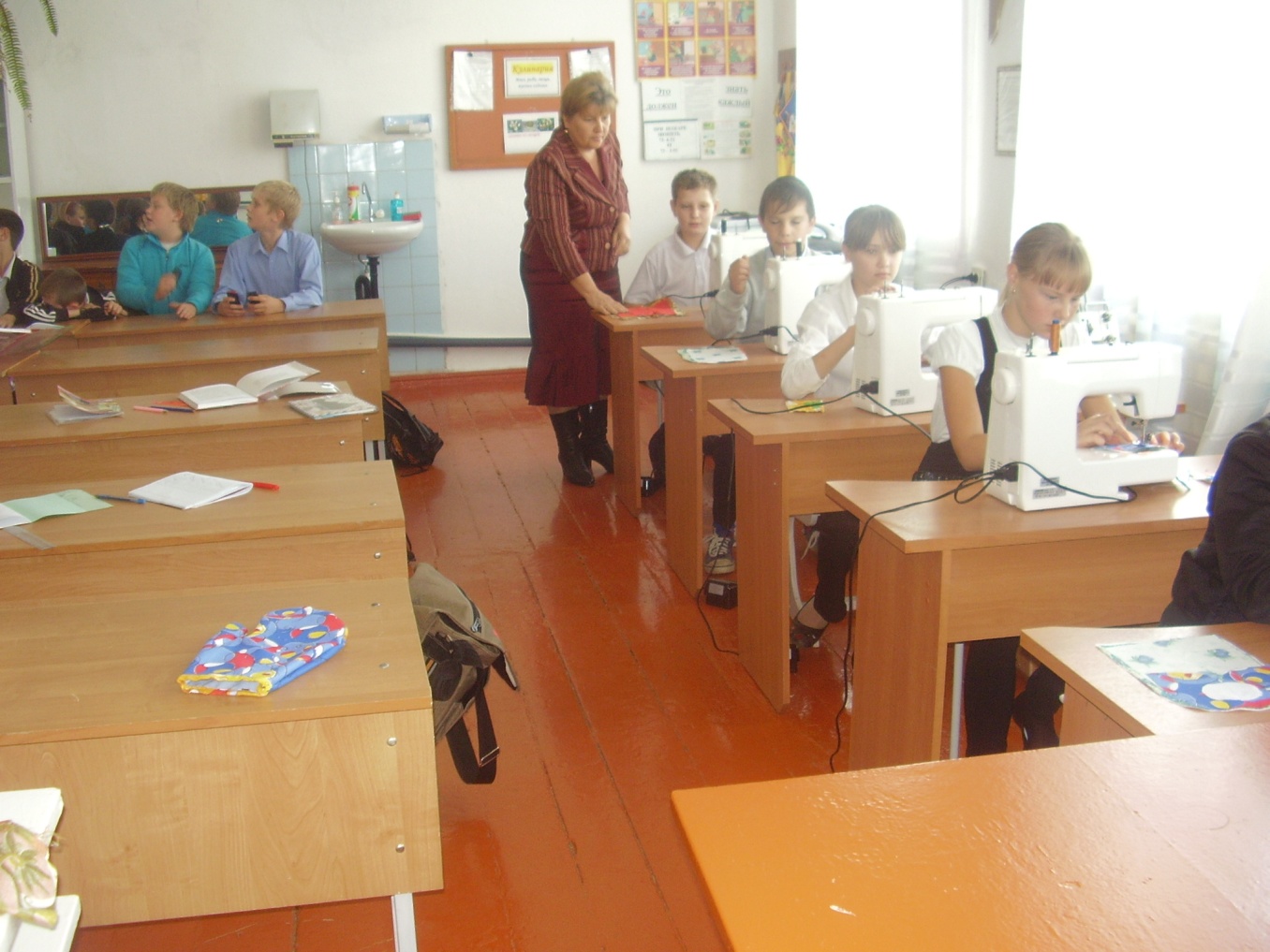 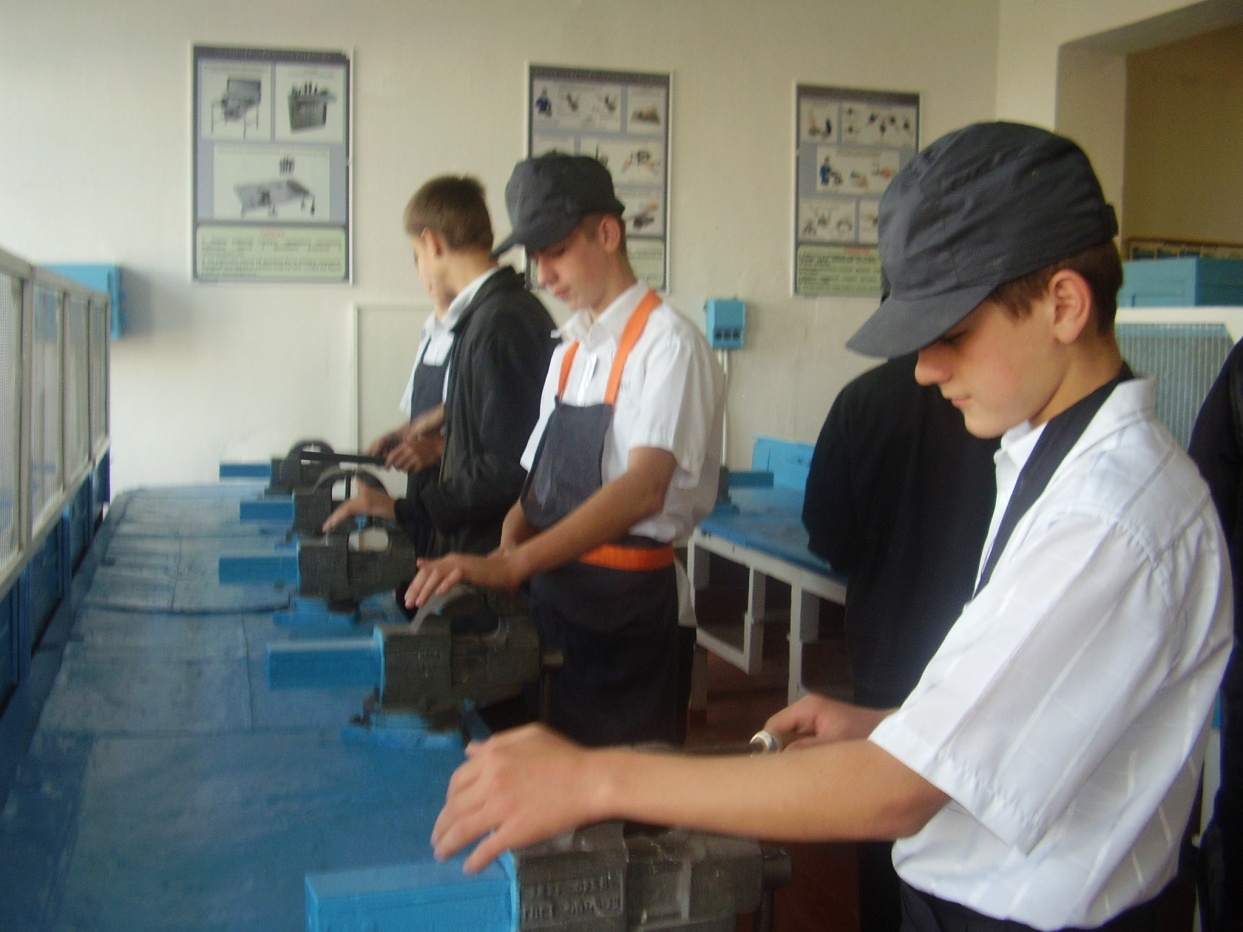 Мастерские
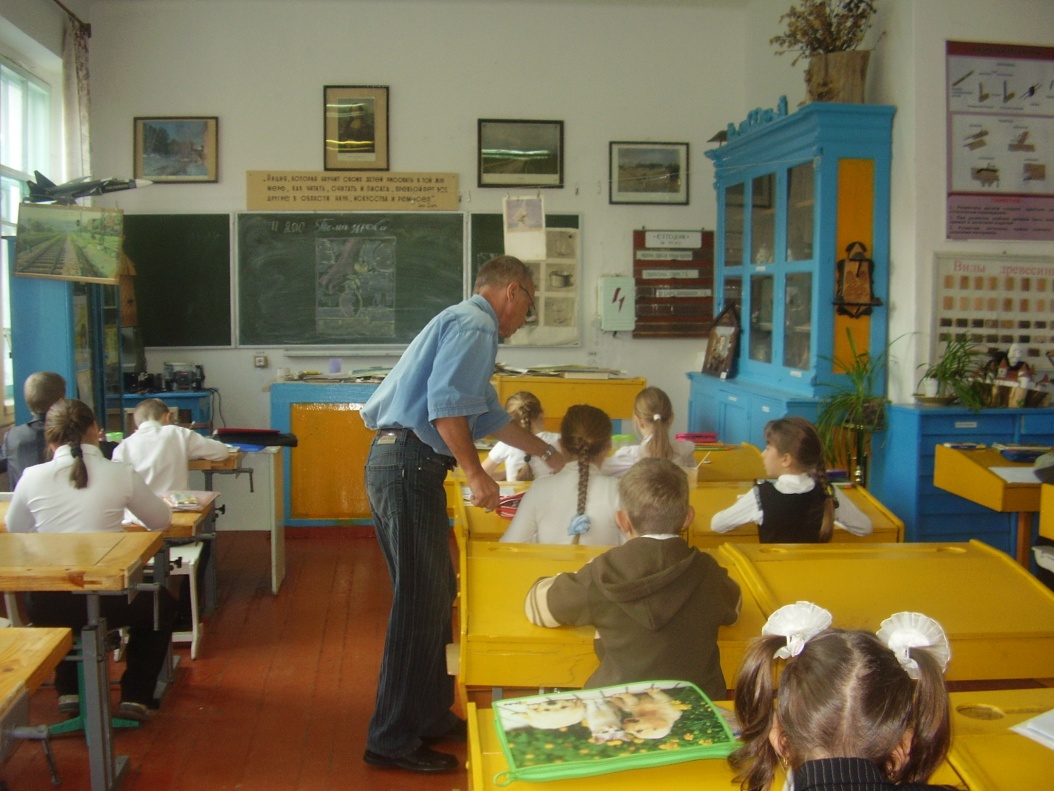 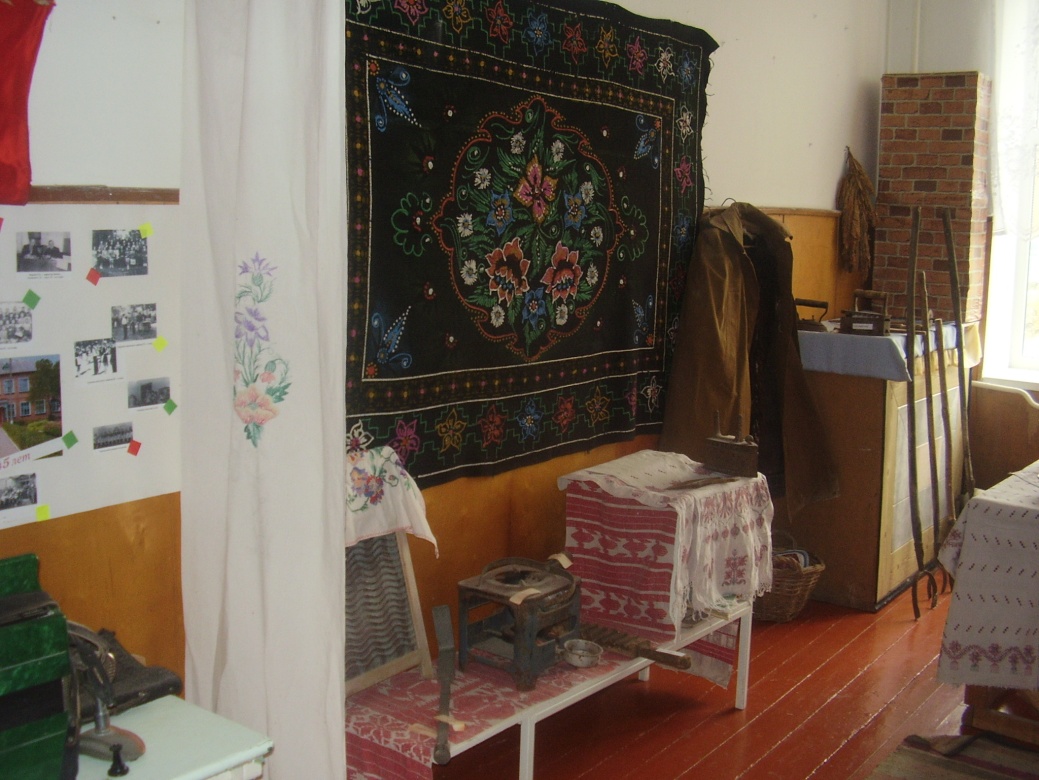 Школьный музей
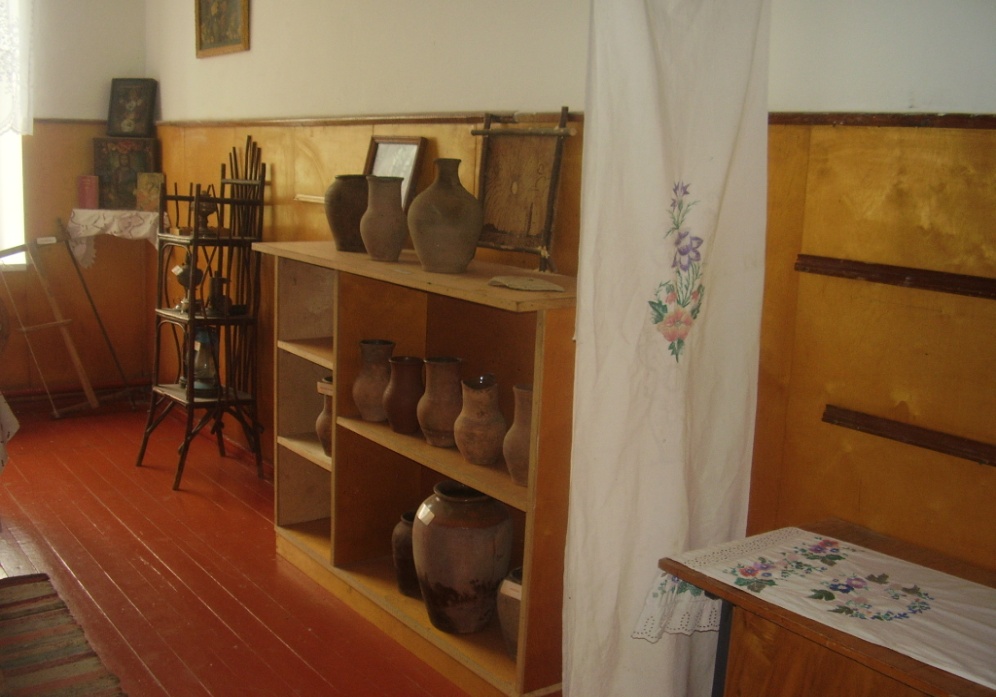 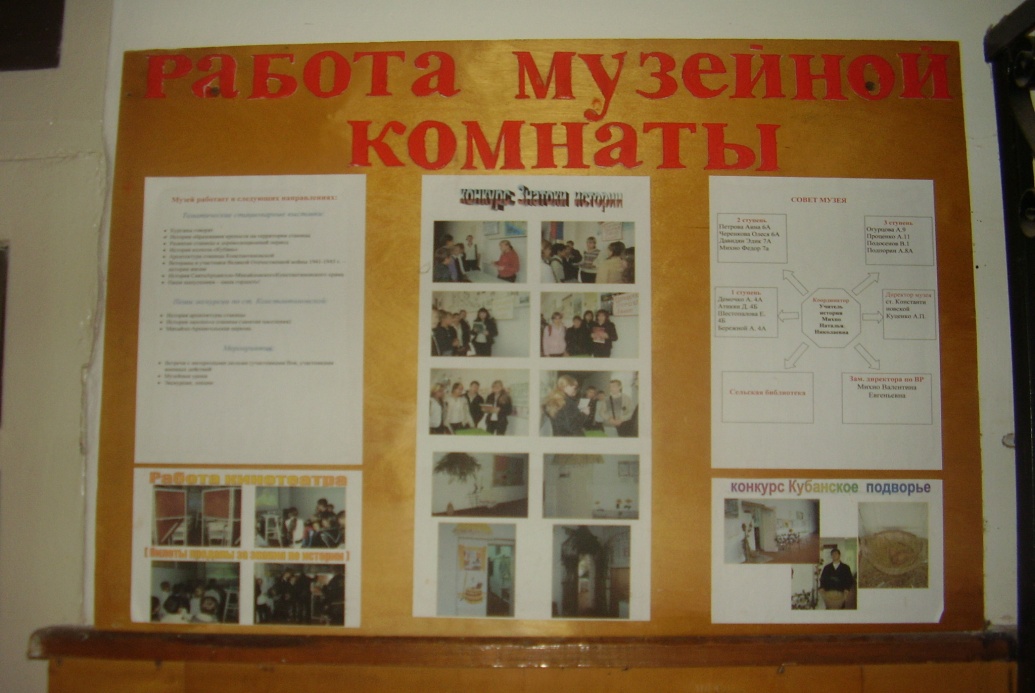 Школьная библиотека имеет значение в жизни: помогает успешно развивать познавательную активность, интерес к учению, формировать исследовательские умения, воспитывает любовь к книге
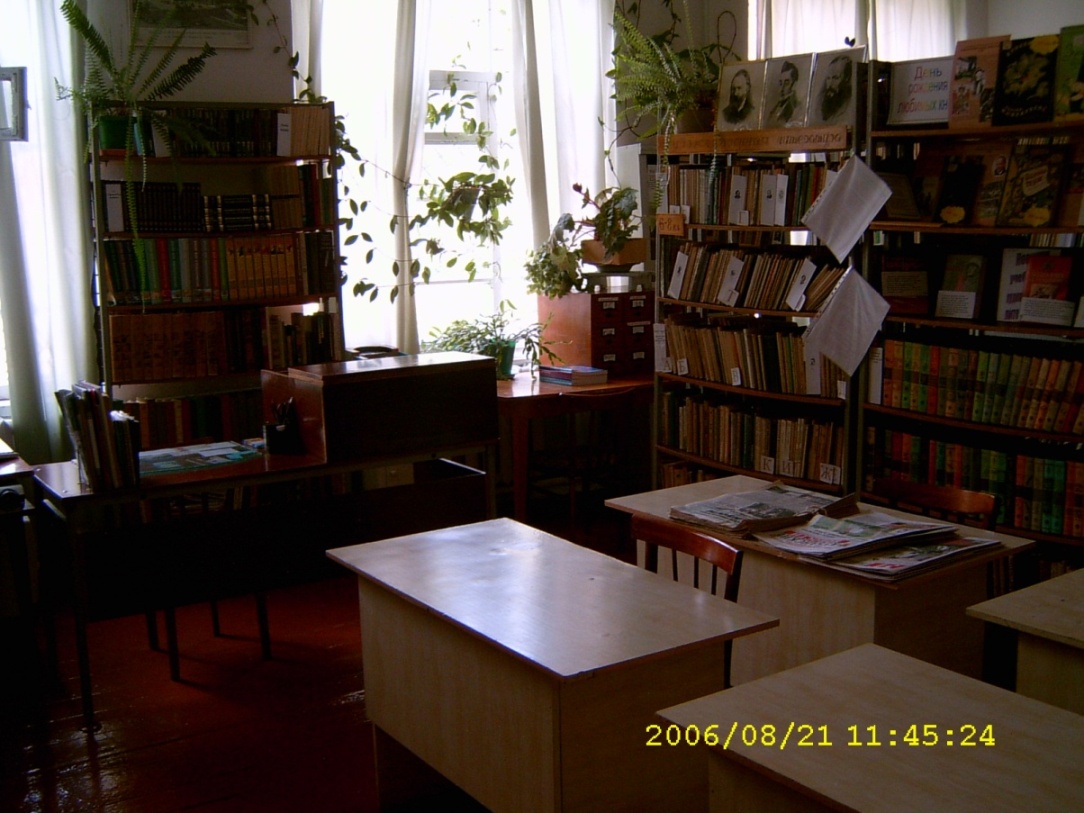 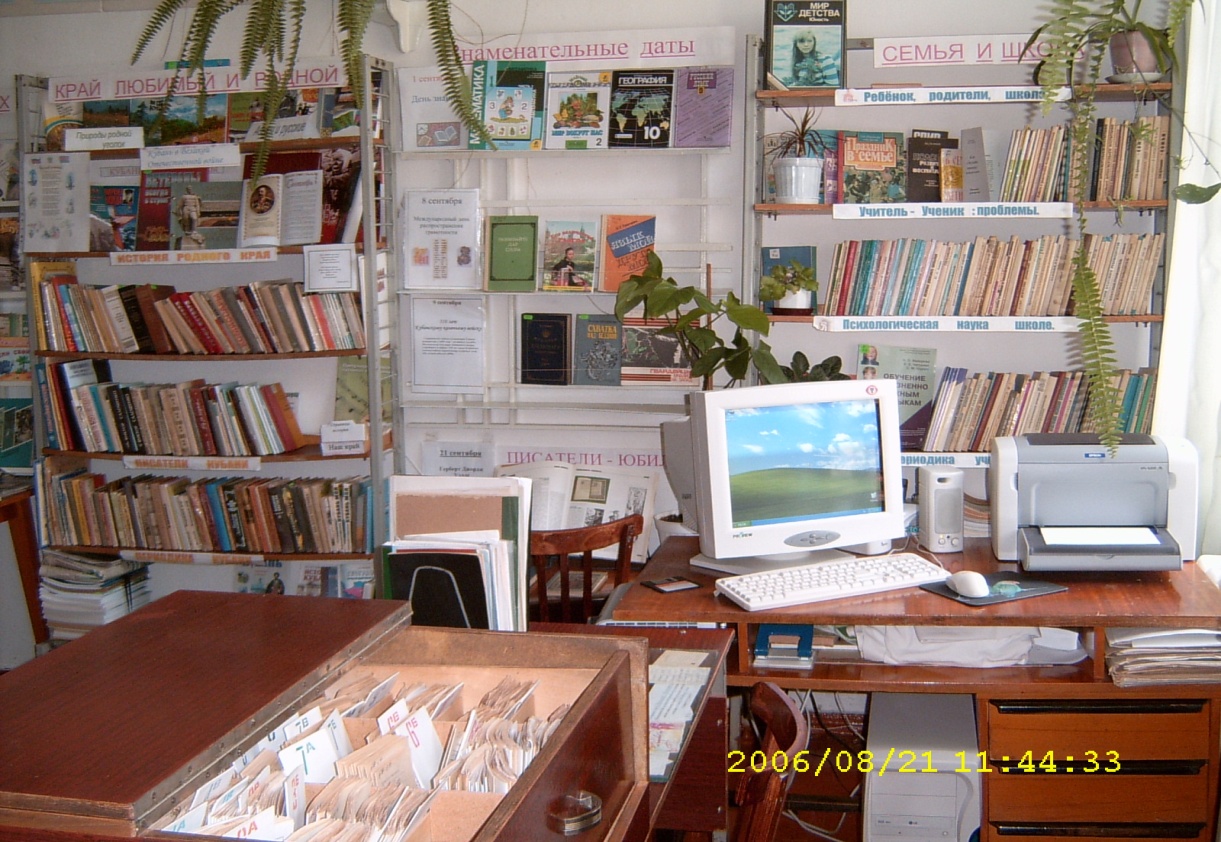 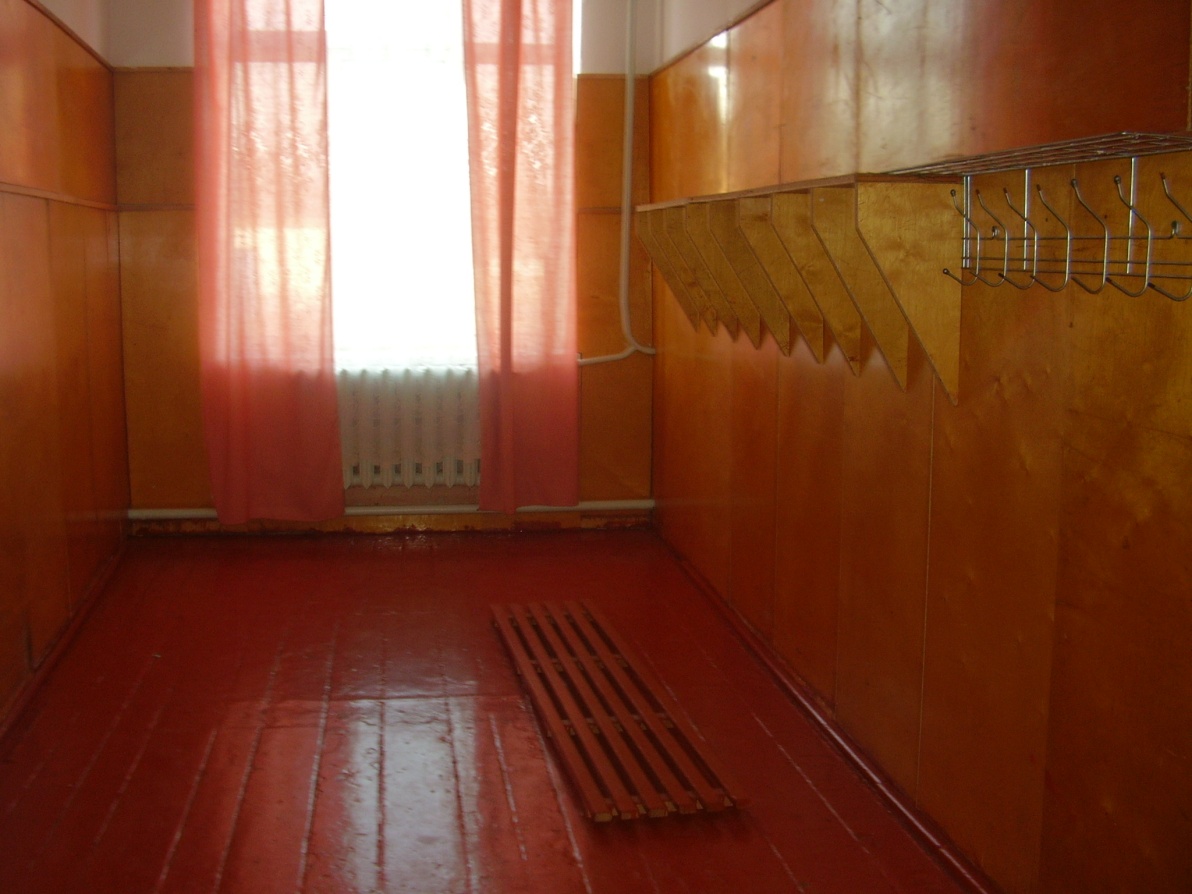 Раздевалки
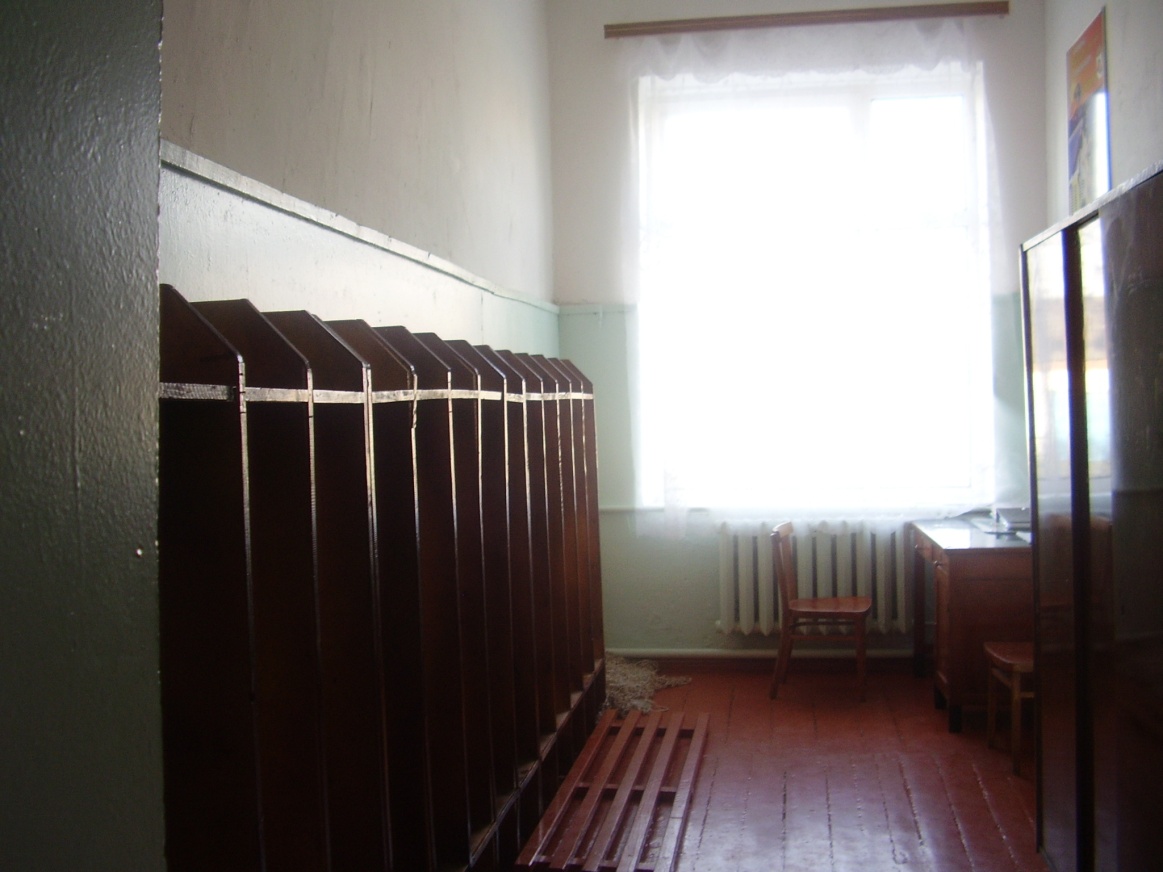 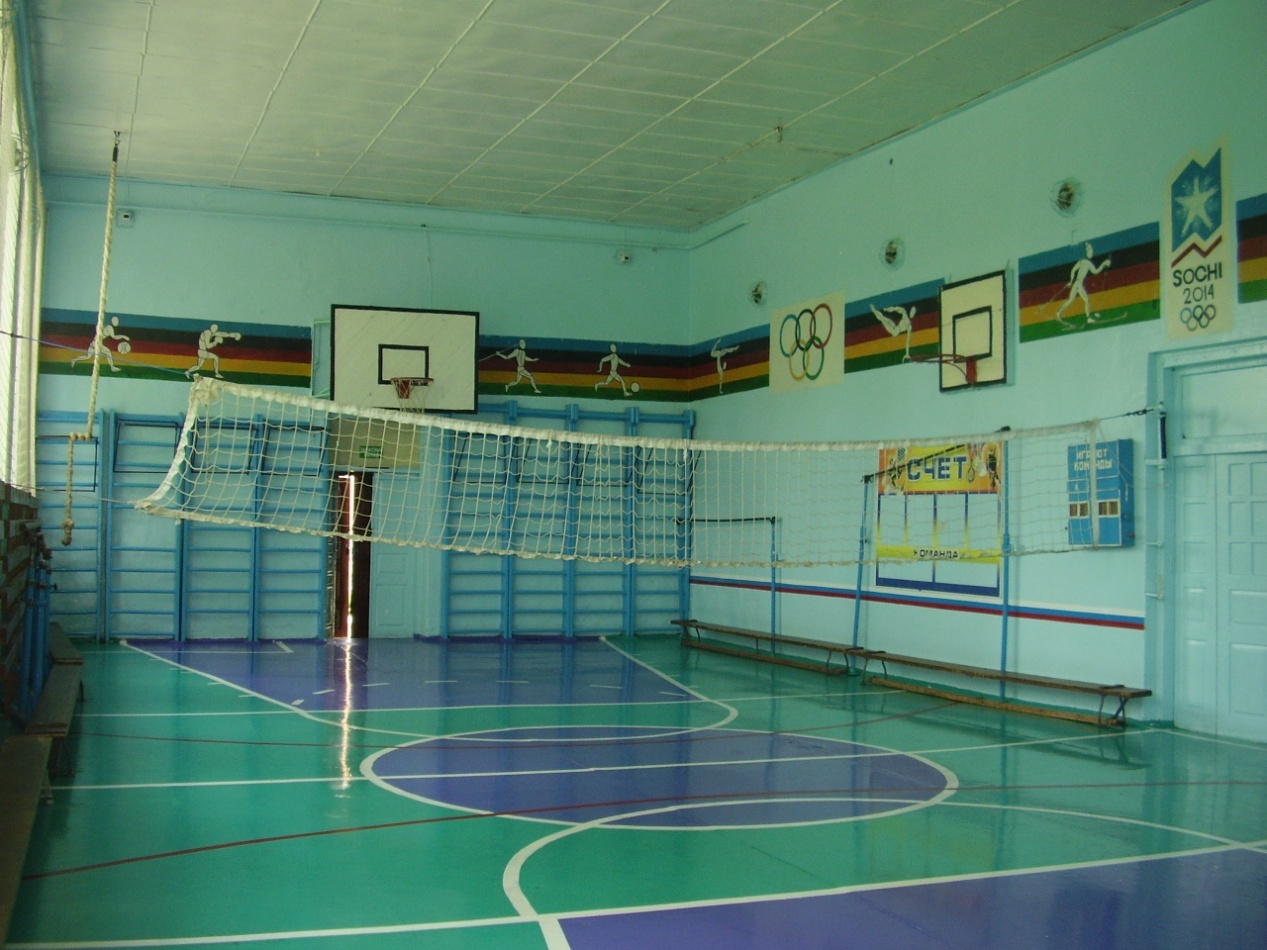 Спортивный зал
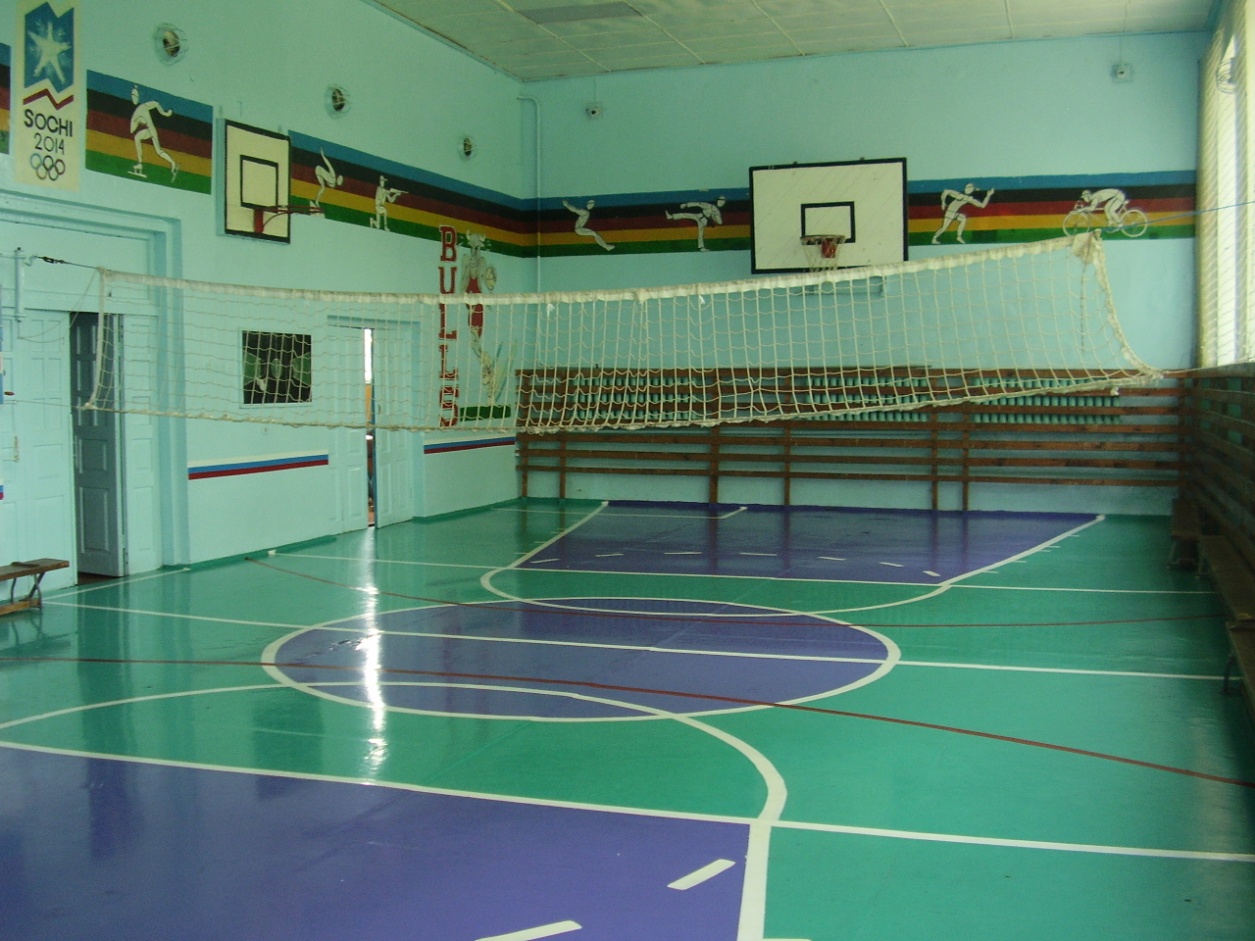 учительская
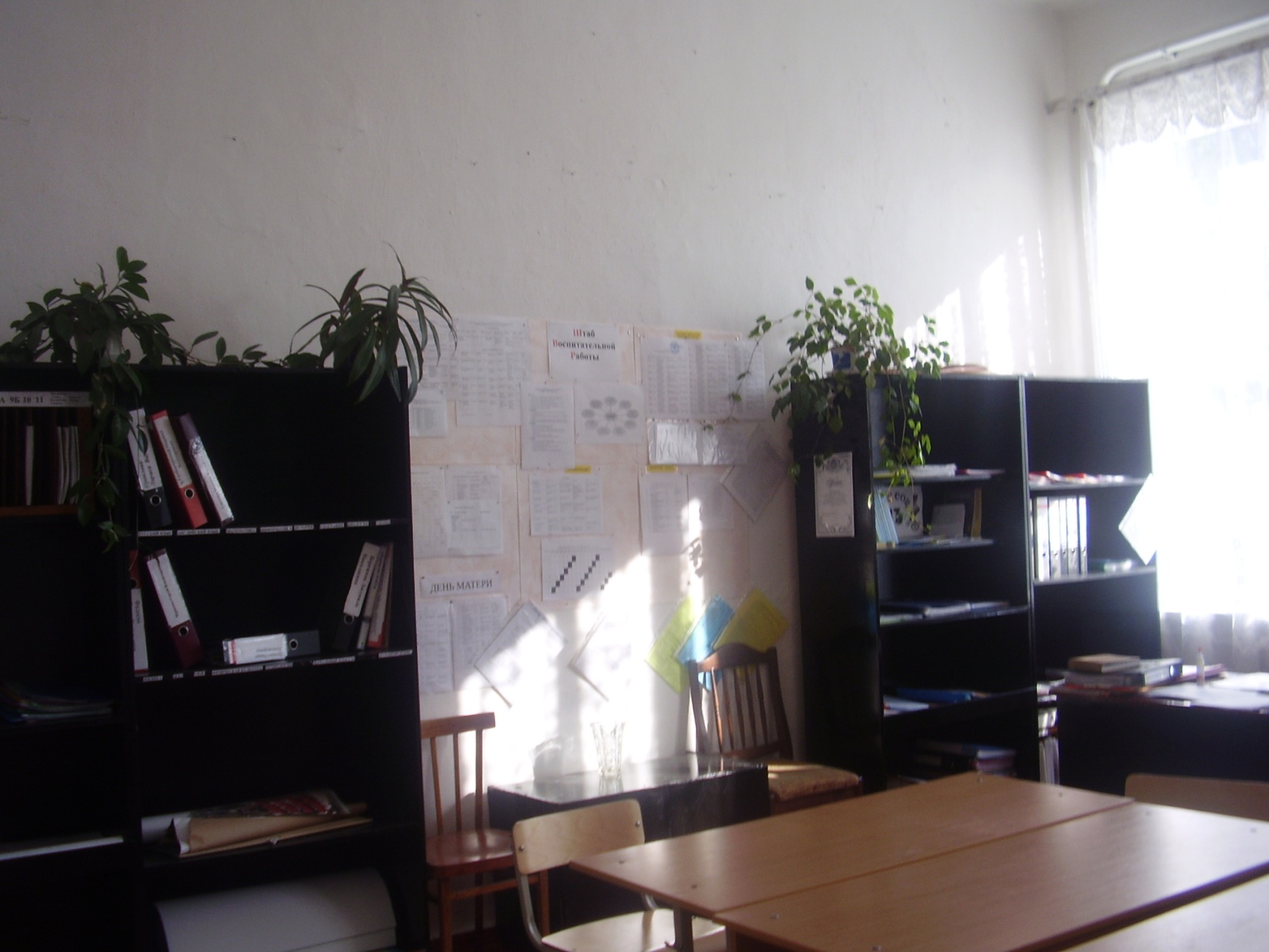